網絡自衛術
第一教節
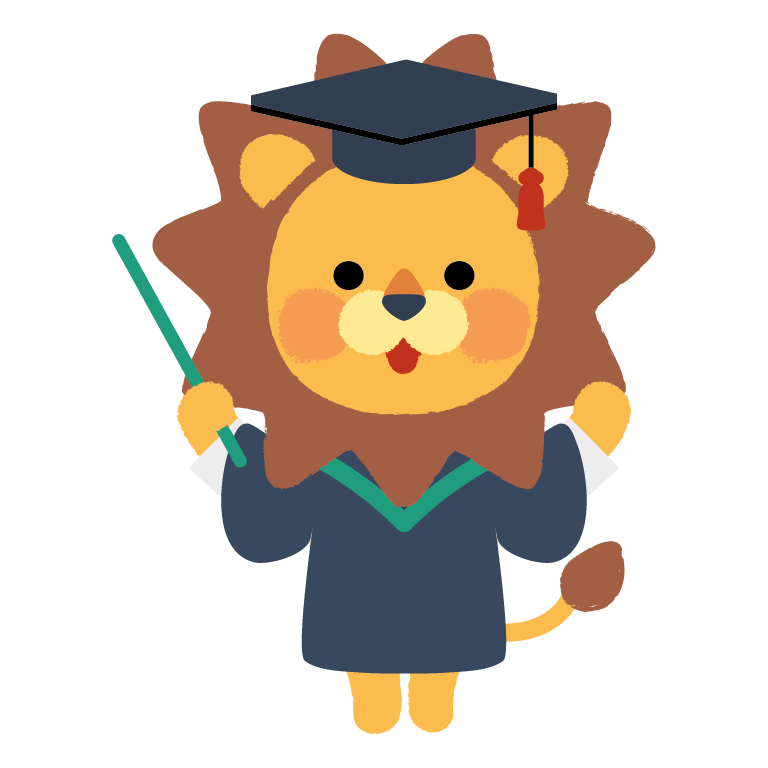 小學資訊素養學與教資源套｜適用學習年級：小四至小六
學習目標
明白及實踐知識產權。
了解在互聯網上保護自己的需要。
在安全的情況下，在資訊世界與同儕交流。
匯報時間
人類在日常生活中會產生不同的廢物，我們可以如何循環再用當中有用的物料？
活動1
再用意念個個讚
使用學習管理系統/與學習有關的應用程式
進入學習管理系統/應用程式。
以平板電腦拍攝設計圖。
加入設計的用品名稱、所用物料及用品功能。
將圖片上載至平台。
互評活動
進行跨組交流，各組同學瀏覽其他組別的設計圖，根據作品設計按讚或留言。
小結
我們可以將作品放到網絡上與朋友分享。
我們應在安全的網絡環境與同儕交流，以免作品和個人資料外洩。
活動2
不能接受的留言
問答時間
如果你收到這些評論你的作品的留言，你有甚麼感受？為甚麼？
用廢物製造另一件廢物。
一看便知道是抄襲別人的作品。
惡意批評的特性
留言非理性，純粹抨擊。
用詞具侮辱性。
處理惡意批評的方法
保持克制，以免掀起罵戰，使惡意攻擊蔓延。
隱藏或刪除不當留言。
向系統管理員舉報或服務供應商，要求移除留言。
封鎖欺凌者。
處理惡意批評的方法
不隨便回應或報復，避免受到網絡追擊。
保留證據，以便跟進。
向信任的人求助，包括父母、師長、親友、社工等。
小結
我們於網絡上受到惡意批評時，應以正面態度處理事件。
總結
網絡上存在包含惡意的訊息。
我們於網絡上受到惡意批評時，應以正面態度處理事件。
課後延伸活動
循環動手做
課後延伸活動
分組收集可循環再用的物料，並根據設計圖及同學的回饋意見製成實物。
把作品的照片上載至學習管理系統/應用程式與其他同學分享。
完成工作紙。